Exposé sur Blaise Pascal
Sixtine ROQUET
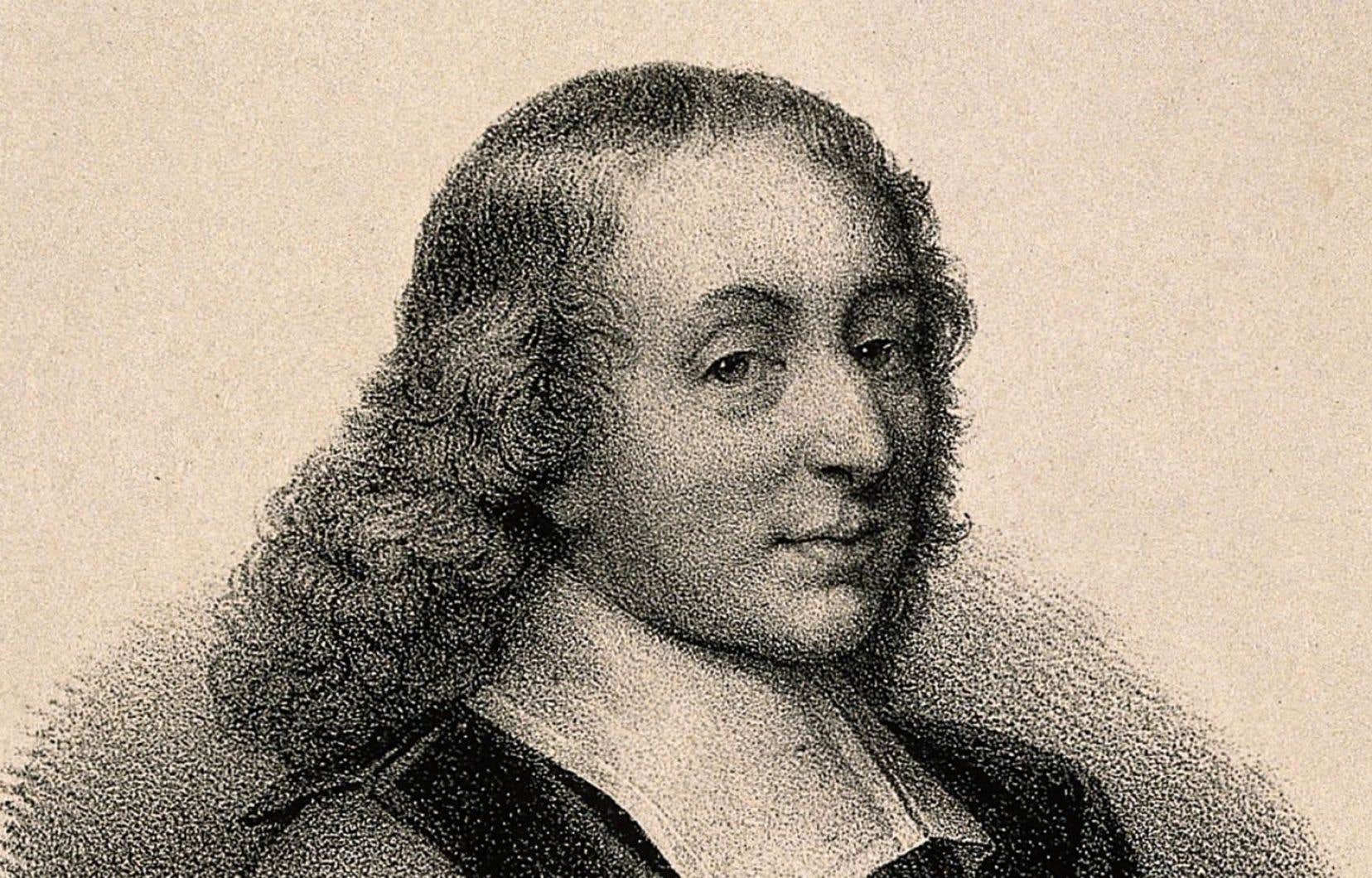 Blaise Pascal (1623-1662)
1640: publication Essai pour les coniques.
1642: invention de la machine arithmétique ou Pascaline. 
1654: découverte du triangle arithmétique ou triangle de Pascal. 
1657: publication des Provinciales. 
1670: publication des Pensées à titre posthume. 
Blaise Pascal est un mathématicien, physicien, philosophe et théologien du XVIIème siècle.
Le triangle de Pascal
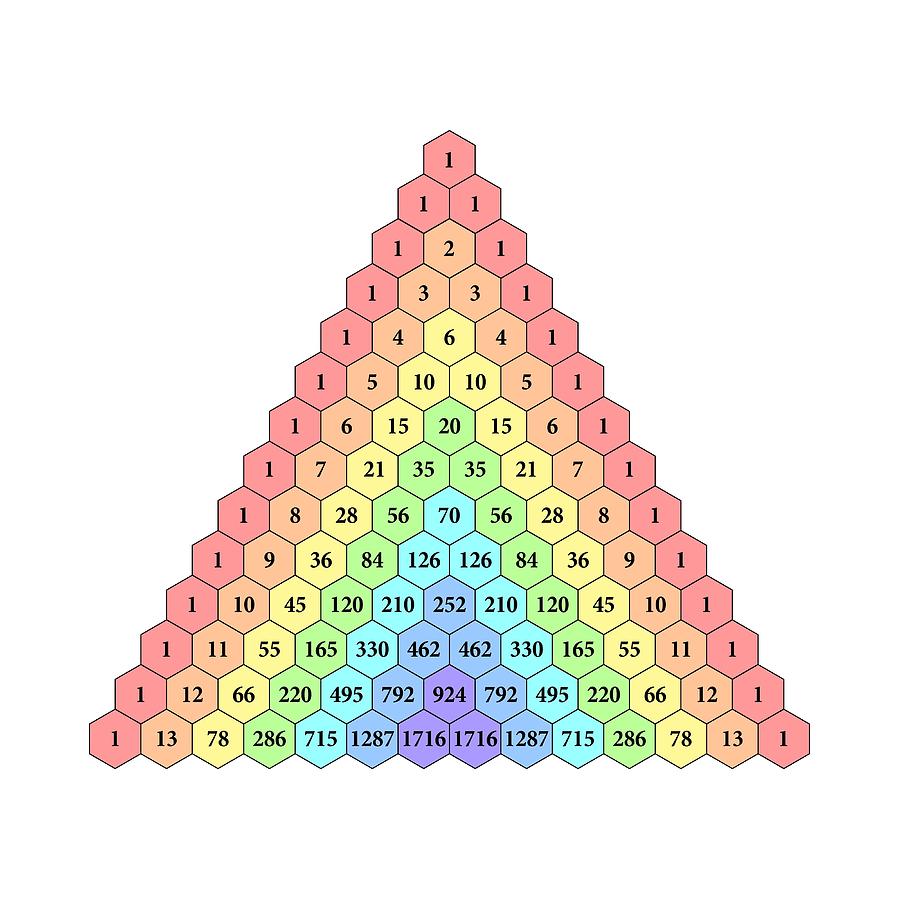 Permet de connaitre la forme développée de l’identité remarquable (a+b)n avec « n » le rang.


Formule du triangle de Pascal:
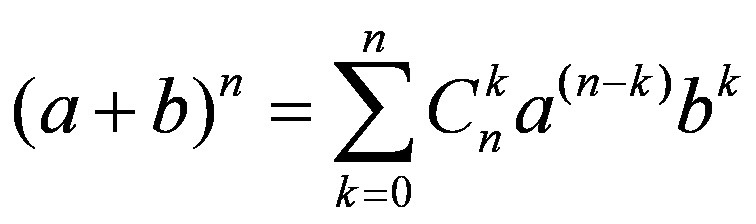 Explication
Chaque rang du triangle de Pascal est construit à partir des valeurs du rang précédent: chaque coefficient est la somme des deux nombres du dessus.
= 1
= 1a + 1b
= 1a² + 2ab + 1b²
Rang 0: (a+b)0 
Rang 1: (a+b)1 
Rang 2: (a+b)²
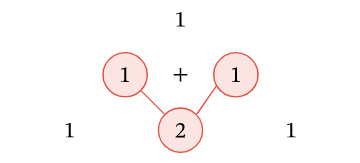 = 1a3 + 3a²b + 3ab² + 1b3
= 1a 4 + 4a3b + 6a2b2 + 4ab3 + 1b4
= 1a 5 + 5a4b + 10a3b2 + 10a2b3 + 5ab4 + 1b5
Rang 3: (a+b)3 
Rang 4: (a+b)4 
Rang 5: (a+b)5
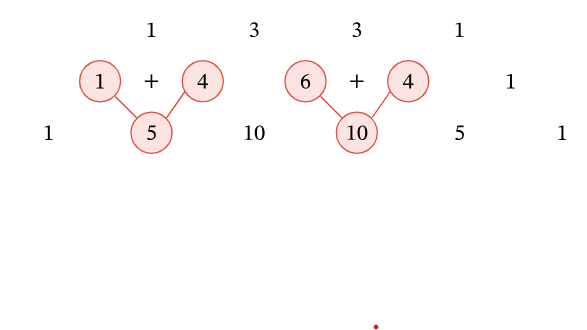 Déterminer les puissances des valeurs de « a » et de « b »
Exemple avec l’identité remarquable (a+b)² dont le rang est 2
Finalement: (a+b)² = 1a2b0 + 2a1b1 + 1a0b2
                       = a2+2ab+b2
Exemple avec l’identité remarquable (a+b)5 dont le rang est 5
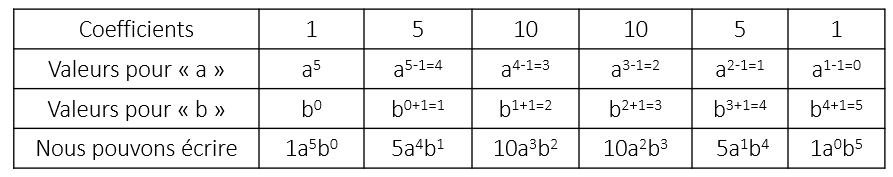 Finalement: (a+b)5 = 1a5b0 + 5a4b1 + 10a3b2 + 10a2b3 + 5a1b4 + 1a0b5
                    = a5 + 5a4b + 10a3b2 + 10a2b3 + 5ab4 + b5
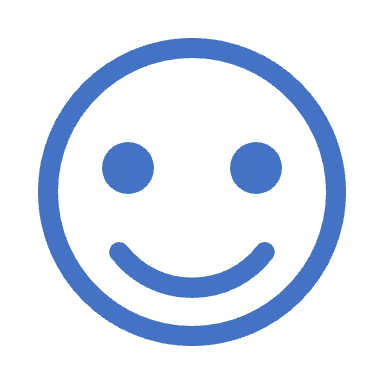 Merci pour votre écoute